Лагерь с дневным пребыванием детей«Звёздочки Созвездия»
МБУДО  «Созвездие» 
городского округа Спасск-Дальний
2 отряда
30 воспитанников
Начальник лагеря Кудасова Екатерина Алексеевна, старший методист

г.о. Спасск-Дальний
17 июля -2 августа 2024 г.
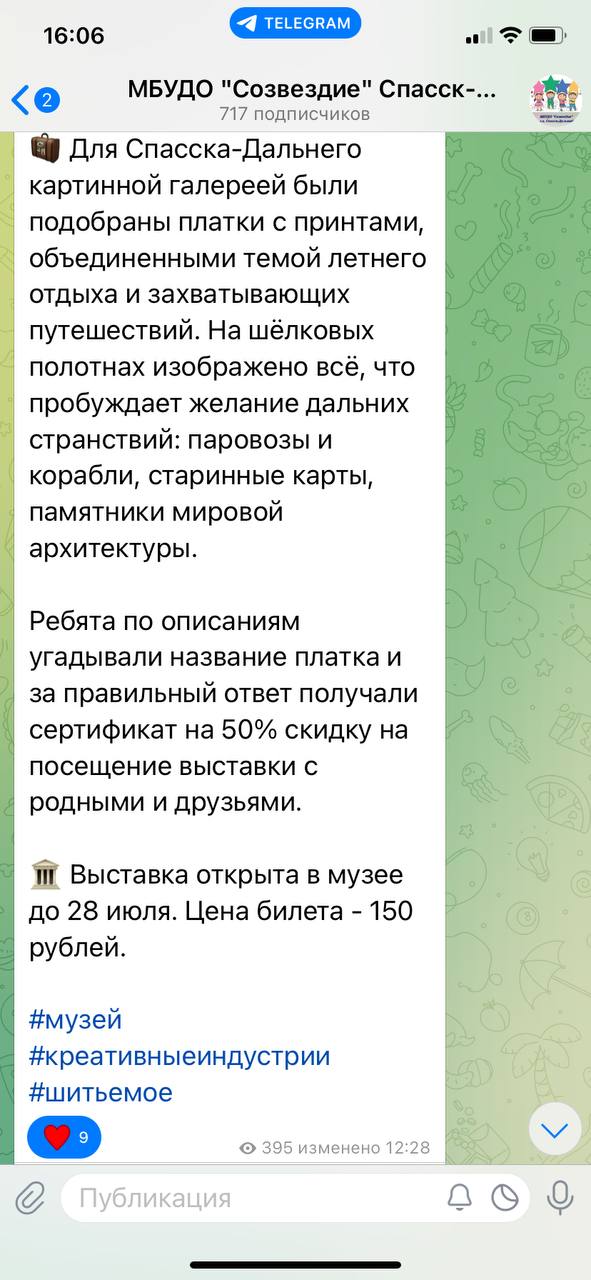 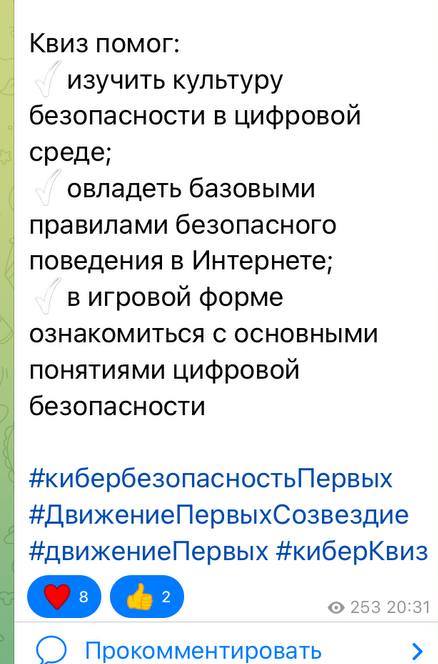 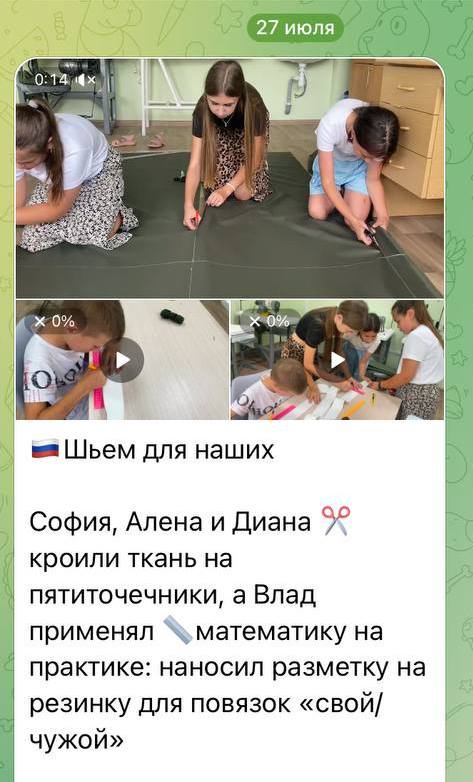 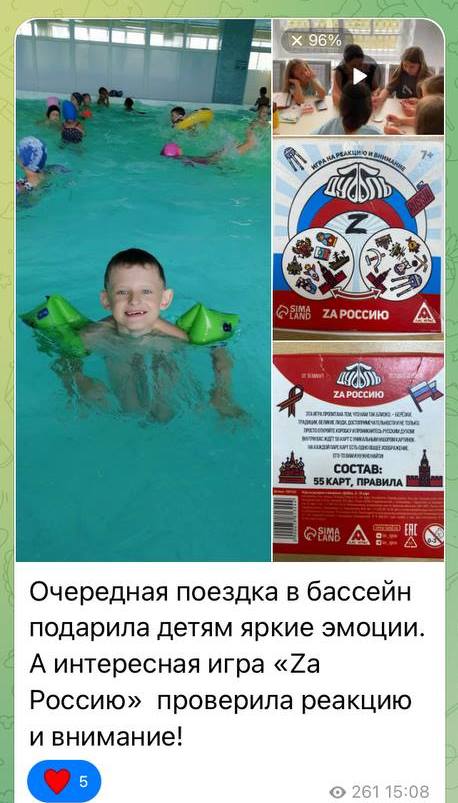 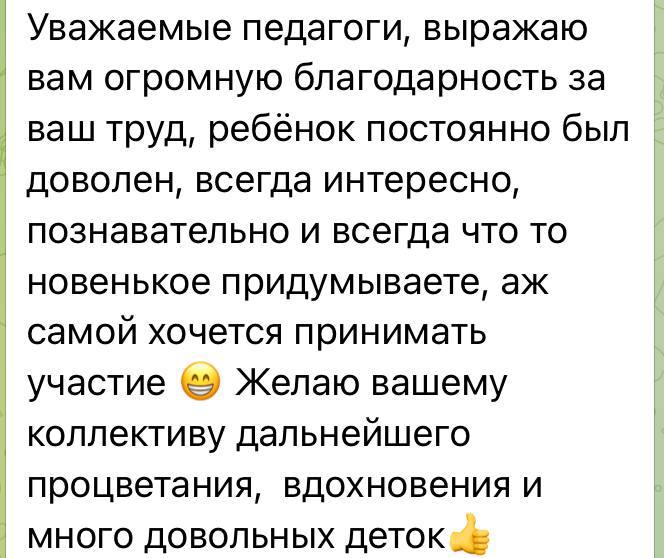